4
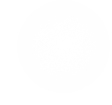 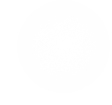 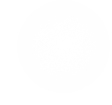 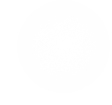 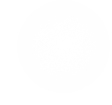 90%
75%
60%
40%
25%
单击此处添加文字内容
单击此处添加文字内容
单击此处添加文字
单击添加文字
添加文字